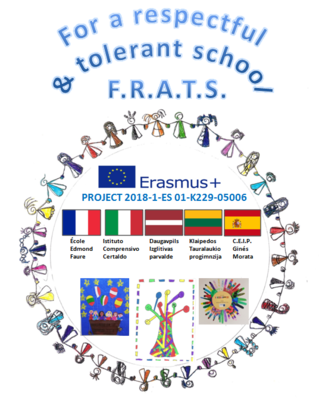 ERASMUS + FRATS
VIRTUAL MEETING EVENT  7th-10th June 2021
How values are included in our curricula
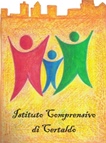 How values are included in our curricula
Italian National programme for Kindergarten has three main targets:

Identity
Autonomy
Knowledge
How values are included in our curricula
Identity
Means to recognize self personality, to achieve self esteem in talk, play, move in a community, to recognize emotions and to cope with them, to recognize the others and to be a member in a community together with the others.
Means to have a different role in the society: son, student, mate.
How values are included in our curricula
Autonomy
Means to do things in autonomy and to feel happy to do it. But also to ask for help if necessary and to help mates if they need. So to have self esteem and trust the others.
Means to express our feeling and to have an opinion on different matters and to say it in a group. 
Means to learn to choose.
How values are included in our curricula
Knowledge
Means to play, move, manipulate, ask, compare, reflect, observe, listen to the others, listen to stories, chats, retell, cooperate, imagine, describe, use different languages and codes (symbolic, drawn, drama, etc.)
How values are included in our curricula
To be citizen of the world

In order to become an inhabitant of the future world as an active citizen
How values are included in our curricula
So in everyday activities the most important values are faced and discussed
 Each of us is important
Respect the others and the environment (school, garden, objects, etc)
Respect the rules in a community